Høgskulen på Vestlandet
Heimeside: www.hvl.no
5 campus
Førde
Sogndal – barnehagelærer utdanning
Bergen –barnehagelærer utdanning
Haugesund
Stord – barnehagelærer utdanning
1
Barnehagelærer utdanninga Campus Sogndal
3 klassar på heiltid, ca 130 studentar

2 klassar på deltid, studiestad Sogndal. 70 studentar

2 og 4 klasse arbeidsplassbasert barnehagelærer utdanning:
2
Barnehagelærarutdanninga på heiltid
Normert studietid: 3 år
Studiestad: Sogndal 
Opptakskrav: Generell studiekompetanse eller realkompetanse
3
Barnehagelærer utdanninga på deltid
Oppstart haust 2019 og haust 2021. nyy opptak 2023
Går over 4 år
Samlingsbasert. 6 samlingar på  3 dagar  i løpet av eit år
Nettstudier ca ein dag for veka 
Praksis på eller nær heimstaden – 100 dagar i løpet av 4 år
Kan kombineres med arbeid i barnehage eller anna arbeid
4
Innhald / oppbygging
Obligatorisk del: 150 studiepoeng
Bacheloroppgåve

Valfri del: 30 studiepoeng

Praksisopplæring med eit omfang på 100 dagar er integrert i kunnskapsområda

Omfang av praksis i studiet: 17%
Studiemodellen
1. Studieår
Barns utvikling, leik og læring (BULL), 20 sp
Språk, tekst og matematikk (STM), 20 sp
Natur, helse og rørsle (NHR), 20 sp
2. Studieår
Kunst, kultur og kreativitet (KKK), 30 sp
Samfunn, religion, livssyn og etikk (SRLE), 30 sp
3. Studieår - haust:
Leiing, samarbeid og utviklingsarbeid (LSU), 15 sp
3. Studieår – vår: 
Bacheloroppgåve, 15 sp
Fordjuping/Global Knowledge, 30 sp
6
Barnehagelærer utdanninga på deltid
1. Studieår
Barns utvikling, leik og læring (BULL), 20 sp
Språk, tekst og matematikk (STM), 20 sp
2. Studieår
Natur, helse og rørsle (NHR), 20 sp
Samfunn, religion, livssyn og etikk (SRLE), 30 sp
3. Studieår 
Kunst, kultur og kreativitet (KKK), 30 sp
Leiing, samarbeid og utviklingsarbeid (LSU), 15 sp
4. Studier
Bacheloroppgåve, 15 sp
Fordjuping/Global Knowledge, 30 sp
7
Organisering og omfang av praksis
Inngår i alle kunnskapsområder
100 dagar totalt
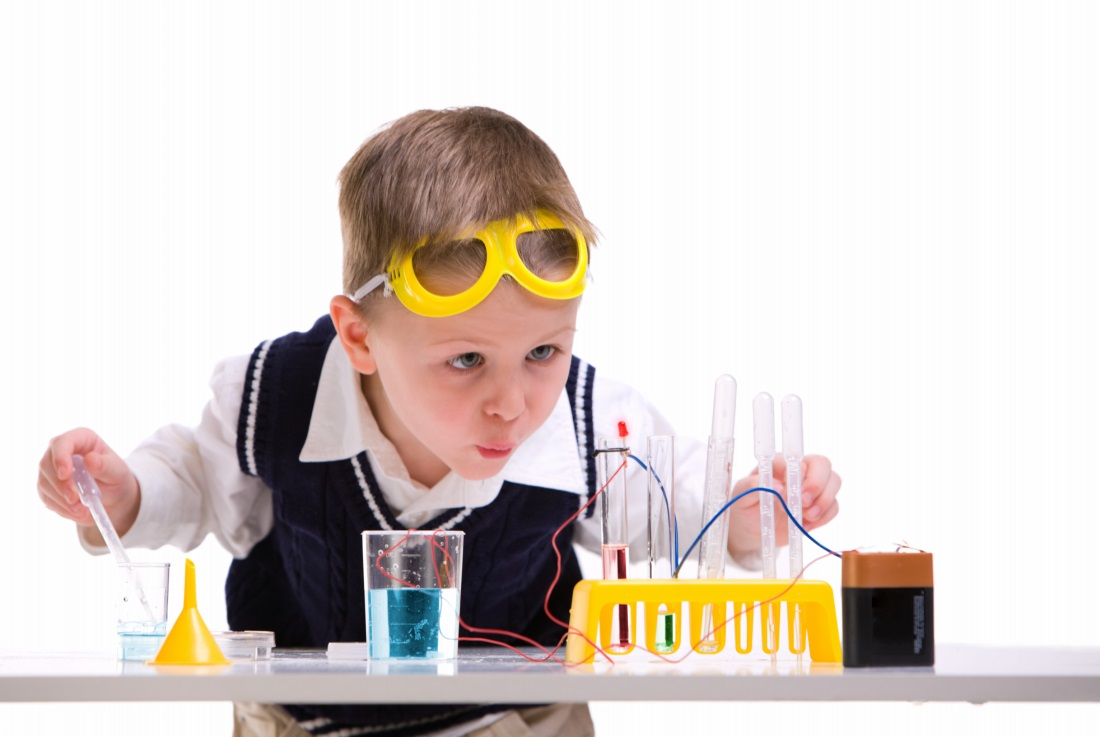 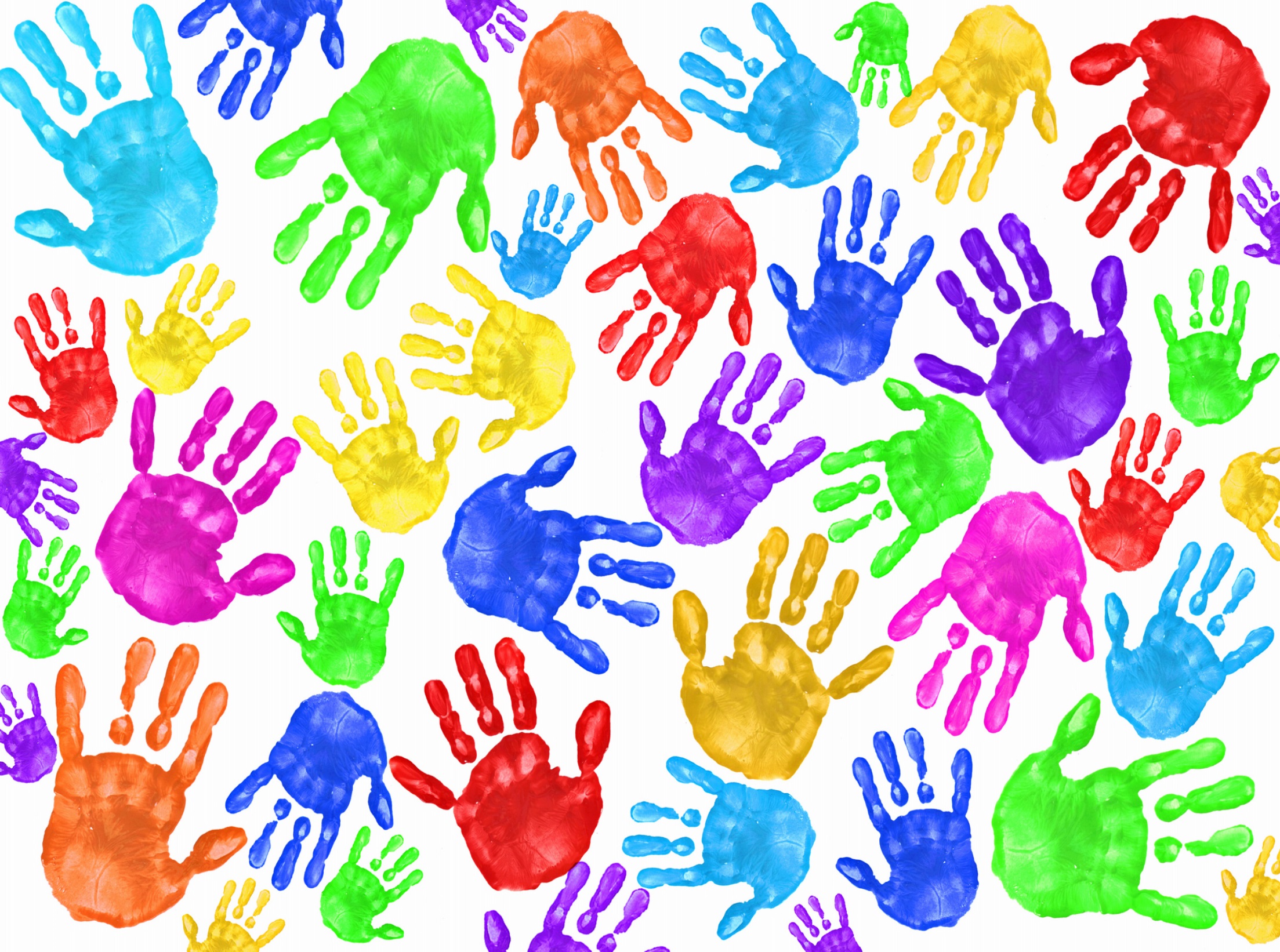 I praksis skal studentane bli kjende med dei utfordringar og krav som blir stilt til ein barnehagelærar

Studentane skal samhandle med barn og grupper av barn i ulik alder, med ulik bakgrunn og føresetnad og få erfaring med å vere leiar for barn og vaksne
Praksis
Felles ansvar mellom HVL og praksisbarnehagen
Praksis skal sikre heilskap og samanheng mellom studia til studentane på utdanningsinstitusjonen, i praksisfeltet og i vekslinga mellom dei ulike læringsarenaene
Faglærar, praksislærar, barnehageeigar og studentar deltek i utvikling, gjennomføring og vurdering av praksis

Praksis er vurdering for læring. Det er og ein eksamen. Uten bestått 100 dagar praksis får ikkje studenten vitnemål.
Rammer for praksis HVL/praksisfelt – dilemma eller muligheiter
Lovverk i utdanninga/barnehage.
Studieplan – emneplanar – legg føringar for undervisning/praksisoppgåver/arbeidskrav mm
https://www.hvl.no/studier/studieprogram/arkiv_gammelt/2021h/bbl/studieplan/
Lov om og rammeplan for barnehagen – oppgåver i praksis
Ressursar i høve praksisgjennomføring.
Delte stillingar
12
Dilemma /utfordringar
Ulike forventingar /krav i høve utdanning HVL og praksisfelt.
Studentar med ulik innsats
Rammer for utdanninga og rammer for arbeidet i barnehagen
13
Samarbeid i praksis
Møtepunkt
Styrar- og eigarmøter 
Styrarar, eigarar, studieprogramleiar, praksiskoordinator 
September 
April 

Kurs for nye praksislærarar 
Praksislærarar, praksiskoordinator, studieprogramleiar
August 30. august
Januar

Fagdag for praksislærarar
Våren 23

Praksisseminar før praksis
Studentar kjem i praksis barnehagen. HVL er med digitalt
Informasjon om praksis og praksisoppgåver
1-2 veker før praksisperioden

Samarbeide i praksisperioden
Studentar, praksislærarar, profesjonsrettleiarar og faglærarar
14
Rammer/refusjon i praksis
15
Studentar i barnehagen – barnehagen som medutdannar
Kan det å ha studentar  sjåast på som ein del av kompetanse utviklinga av barnehagane, noko som ein uttalar som det og har med i planar for kompetanseutviklinga. 
Vera med å rekruttere pedagogar til kommunen – kven skal vera med barna. 
Heile barnehagen er praksisbarnehage – alle er med
Vera med å forme framtidas barnehagelærarar
Markedsføring: Me er øvings praksisbarnehage for HVL- ein del av identiteten

Korleis få til eit samarbeid som «svingar» 
Kva ynskjer praksis barnehagen i eit slikt samarbeide?
16
Nyttige dokument og nettsider for praksis
Retningslinjer for praksis
Praksis i barnehagelærarutdanninga
Informasjon til praksisfeltet i barnehagelærarutdanninga
17
Skikkavurdering
Vurdering om ein student er skikka for læraryrket
Løpande skikkavurdering: Gjennom heile studiet
Særskilt skikkavurdering: 
Startar ved at tvilsmelding vert levert inn
Dersom det er tvil om ein student er skikka for læraryrket, må den som er i tvil melde frå om tvilen til institusjonsansvarleg med kopi på instituttleiar på eige skjema
Det formelle grunnlaget for skikkavurdering er nedfelt i Lov om universitet og høyskoler, §4-10, og Forskrift om skikkavurdering 30. Juni 2006
Praksisstader i dag
Sogn Region tek imot jamleg studentar, men me ynskjer fleire praksisplassar. 
Førde, Florø, Jølster, Gloppen, Gaular, Stryn, Valdres , Gol, Bergen. 
     Praksisplassar her betyr at studentane må flytte på ny hybel i praksistida

    50% av studentane er frå Sogn og Fjordane   

Region Sogn  er nærregion til barnehagelærer utdanninga på Campus Sogndal
19